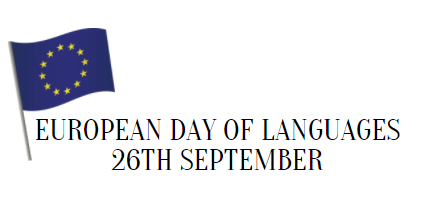 Instructions
Print off the following ten slides and place around the department / school.
Hand out the challenge worksheet to students.
Allow students a few days to go around the school and watch the videos.
Once they have found all ten countries they then go home, do their research and complete the rest of the sheet.
Collect in completed sheets and issue rewards as you see fit.
© WE TEACH MFL
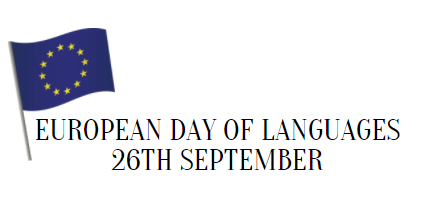 Scan the code, listen to the song and complete your challenge sheet.

Which European country is it from?

How do you say Hello & Goodbye in that language?

Name a famous food or dish from that country.

Name one important historical figure from that country and briefly summarise what they did.
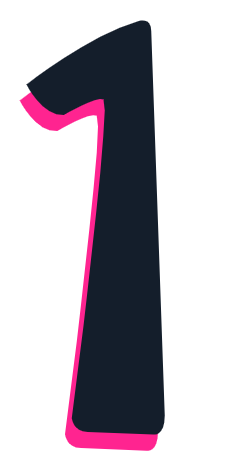 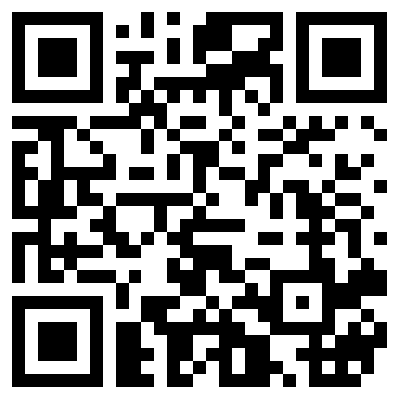 © WE TEACH MFL
[Speaker Notes: Spain
Hello – Hola
Goodbye - Adiós]
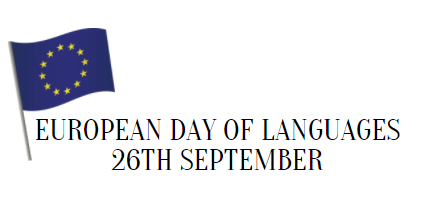 Scan the code, listen to the song and complete your challenge sheet.

Which European country is it from?

How do you say Hello & Goodbye in that language?

Name a famous food or dish from that country.

Name one important historical figure from that country and briefly summarise what they did.
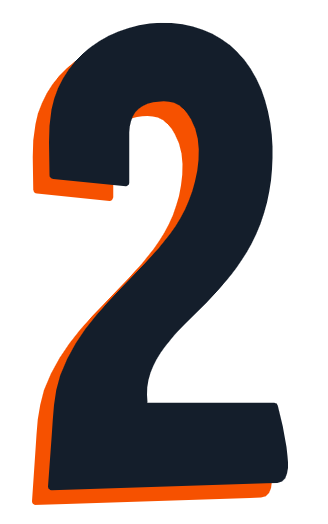 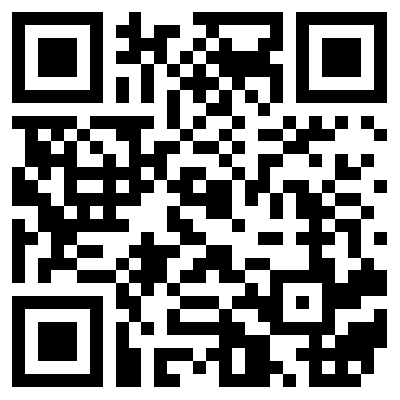 © WE TEACH MFL
[Speaker Notes: France
Hello – Bonjour
Goodbye – Au revoir]
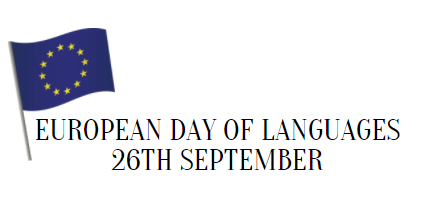 Scan the code, listen to the song and complete your challenge sheet.

Which European country is it from?

How do you say Hello & Goodbye in that language?

Name a famous food or dish from that country.

Name one important historical figure from that country and briefly summarise what they did.
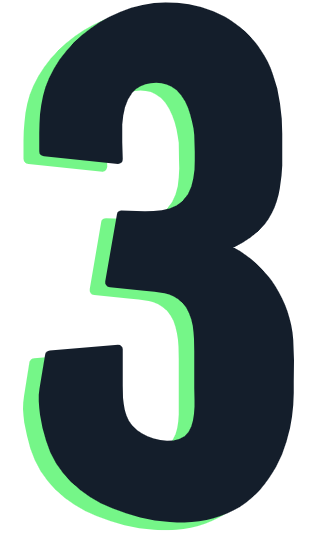 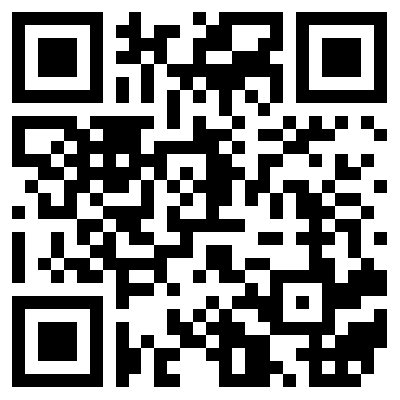 © WE TEACH MFL
[Speaker Notes: Italy
Hello – Ciao
Goodbye – Arrivederci]
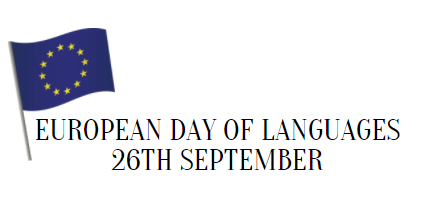 Scan the code, listen to the song and complete your challenge sheet.

Which European country is it from?

How do you say Hello & Goodbye in that language?

Name a famous food or dish from that country.

Name one important historical figure from that country and briefly summarise what they did.
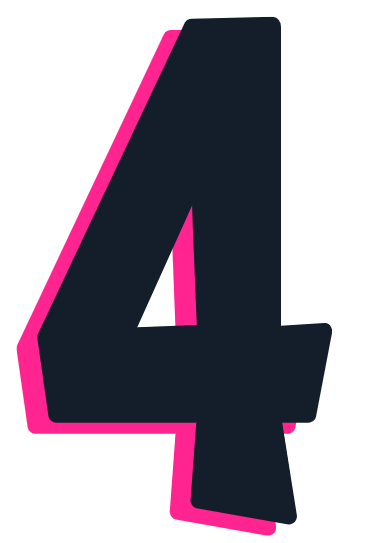 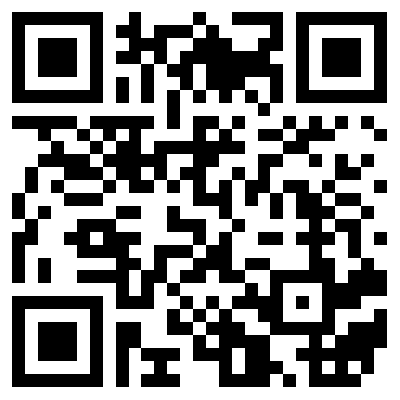 © WE TEACH MFL
[Speaker Notes: Finland
Hello – Hei
Goodbye – Hei Hei]
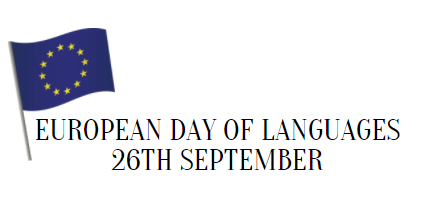 Scan the code, listen to the song and complete your challenge sheet.

Which European country is it from?

How do you say Hello & Goodbye in that language?

Name a famous food or dish from that country.

Name one important historical figure from that country and briefly summarise what they did.
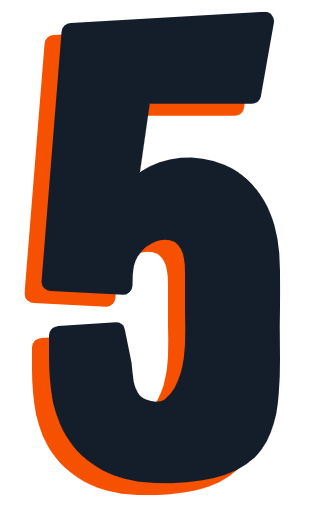 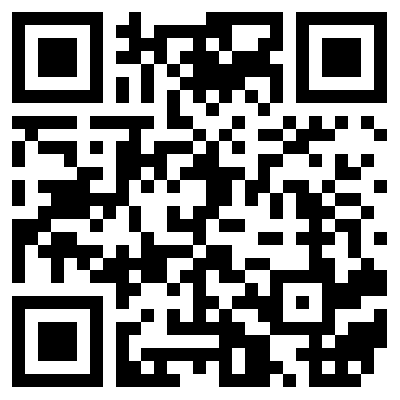 © WE TEACH MFL
[Speaker Notes: Germany
Hello – Hallo
Goodbye - Tschüss]
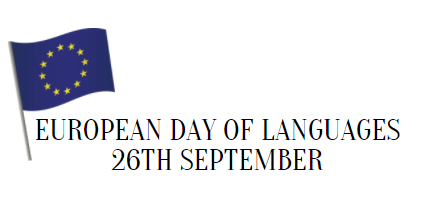 Scan the code, listen to the song and complete your challenge sheet.

Which European country is it from?

How do you say Hello & Goodbye in that language?

Name a famous food or dish from that country.

Name one important historical figure from that country and briefly summarise what they did.
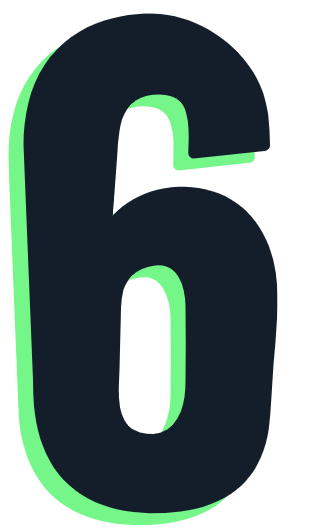 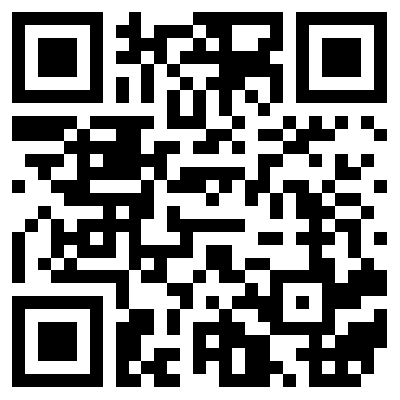 © WE TEACH MFL
[Speaker Notes: Croatia
Hello – Zdravo
Goodbye – Pozdrav]
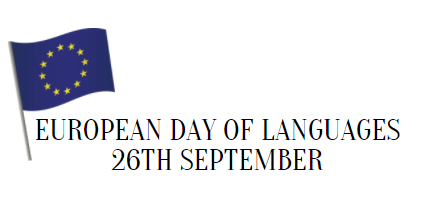 Scan the code, listen to the song and complete your challenge sheet.

Which European country is it from?

How do you say Hello & Goodbye in that language?

Name a famous food or dish from that country.

Name one important historical figure from that country and briefly summarise what they did.
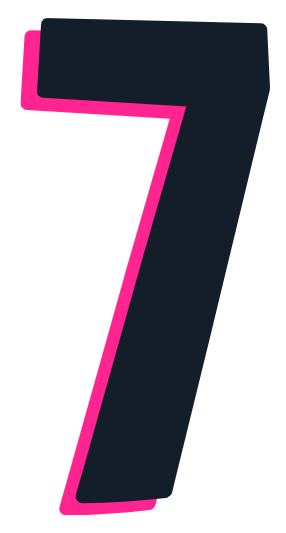 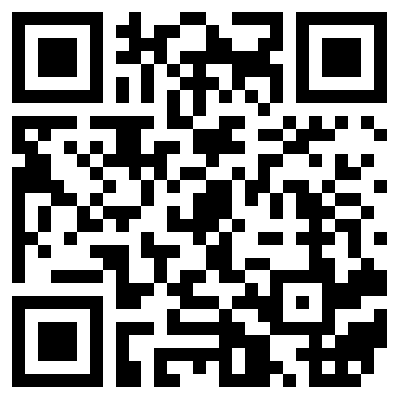 © WE TEACH MFL
[Speaker Notes: Portugal
Hello – olá
Goodbye - tchau]
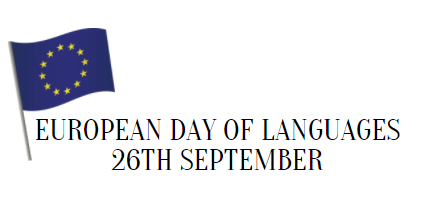 Scan the code, listen to the song and complete your challenge sheet.

Which European country is it from?

How do you say Hello & Goodbye in that language?

Name a famous food or dish from that country.

Name one important historical figure from that country and briefly summarise what they did.
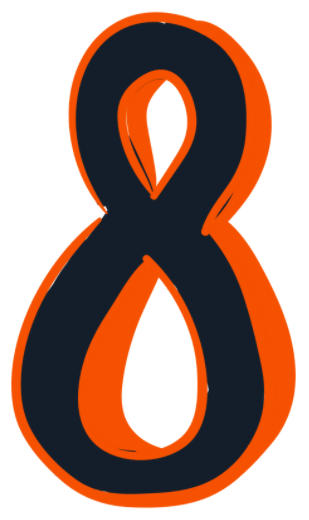 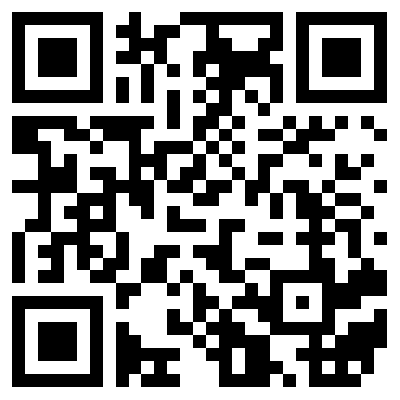 © WE TEACH MFL
[Speaker Notes: Ukraine
Hello – Zdravstvuyte / дравствуйте
Goodbye - do pobachennya / до побачення]
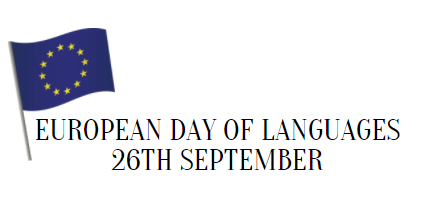 Scan the code, listen to the song and complete your challenge sheet.

Which European country is it from?

How do you say Hello & Goodbye in that language?

Name a famous food or dish from that country.

Name one important historical figure from that country and briefly summarise what they did.
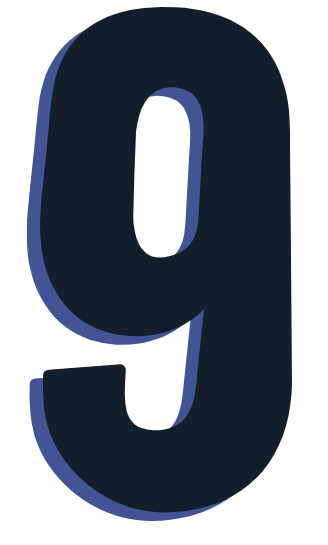 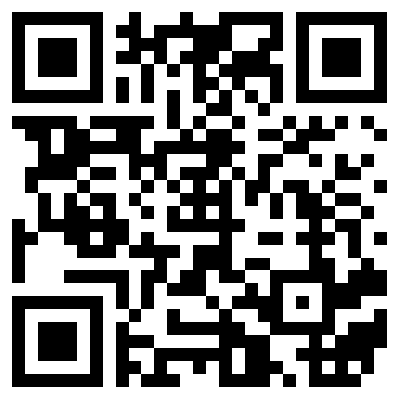 © WE TEACH MFL
[Speaker Notes: Slovenia
Hello – zdravo
Goodbye - Adijo]
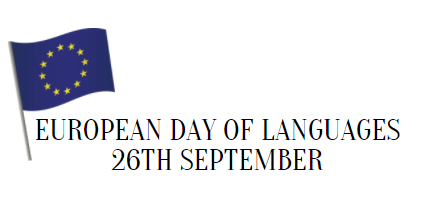 Scan the code, listen to the song and complete your challenge sheet.

Which European country is it from?

How do you say Hello & Goodbye in that language?

Name a famous food or dish from that country.

Name one important historical figure from that country and briefly summarise what they did.
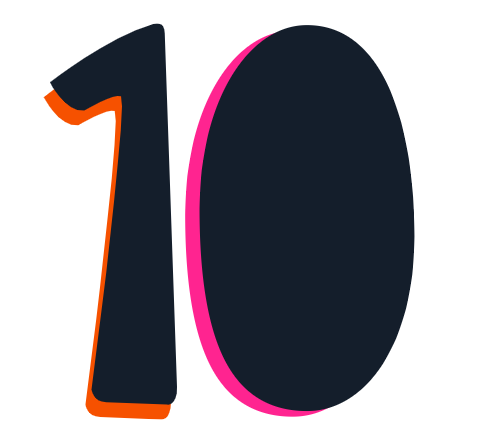 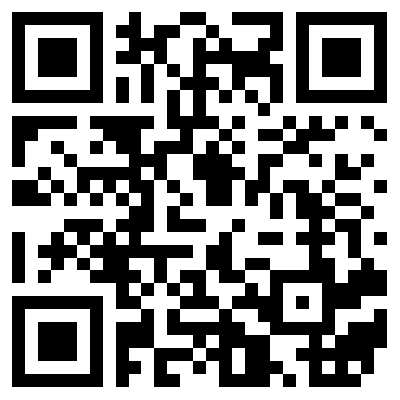 © WE TEACH MFL
[Speaker Notes: Iceland
Hello – Halló
Goodbye - bless]
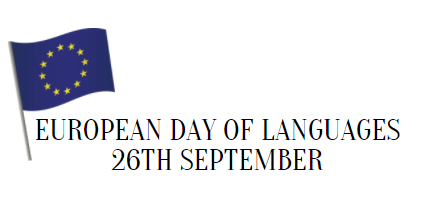 Eurovision Challenge
© WE TEACH MFL
[Speaker Notes: Student Handout]